VISION
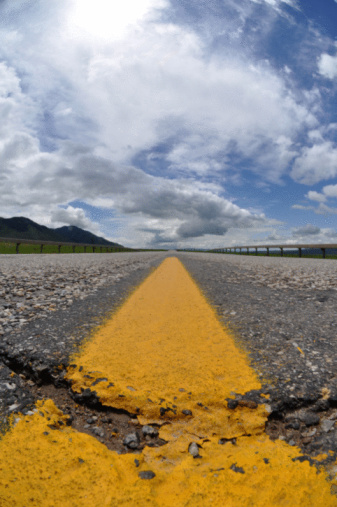 Éxodo 3:7-9
Y dijo Jehová: Bien he visto la aflicción de mi pueblo que está en Egipto, y he oído su clamor á causa de sus exactores; pues tengo conocidas sus angustias: Y he descendido para librarlos de mano de los Egipcios, y sacarlos de aquella tierra á una tierra buena y ancha, á tierra que fluye leche y miel, á los lugares del Cananeo, del Hetheo, del Amorrheo, del Pherezeo, del Heveo, y del Jebuseo. El clamor, pues, de los hijos de Israel ha venido delante de mí, y también he visto la opresión con que los Egipcios los oprimen.
Aprender que Dios ama al mundo y que quiere que todos sean salvos y que sus hijos sientan el amor y dolor que Él siente por la humanidad para que cumplan con el mandato de compartir el evangelio.
 Los recién nacidos cuando cumplen una semana tienen una agudeza visual del 5%, no perciben los colores, ni ven con nitidez, sino desenfocada.  A los 3 o 4 meses su agudeza visual se duplica al 10%, perciben los colores pálidamente y empiezan a reconocer caras, especialmente la de su madre.  A los 7-8 meses sigue aumentando al 20%, ven los colores más vivos. Al año su agudeza visual es de un 40%, perciben los detalles y saben calcular las distancias, aún cuando no distinguen bien los colores, esto ocurre hasta los 2 años y medio.  ¿A los cuantos días abre los ojos un cristiano?  Un cristiano con los ojos abiertos es un cristiano con visión, y útil en las manos de Dios, uno con los ojos cerrados a la necesidad de su prójimo no puede ser usado por el Señor.
I.    VISIÓN HUMANA,
Por la condición pecaminosa el hombre ve la vida de forma distinta a Dios, veamos las características de la vida que el hombre ve:
 A. Visión Limitada: El hombre hace planes hasta donde sus ojos, la ciencia, la lógica llegan.
B.  Visión Egoísta: El ser humano tiene objetivos en la vida a fin de obtener provecho personal y nada más. Las empresas ofrecen beneficios, pero esperando algo a cambio.
C. Visión Insensible: No le importa el dolor ajeno, sólo le interesa alcanzar sus objetivos, y si alguien no le es útil, simplemente lo hace a un lado.  Para él los demás solo son objetos y no sujetos.
II.   VISIÓN DIVINA
Cuáles son las características de la visión de Dios:
 A. Visión Ilimitada: Dios es omnipotente (todo lo puede hacer) y supera lo que la lógica, la ciencia, la razón o el ojo humano puede ver.
a) Dios libró al pueblo de Israel de la esclavitud egipcia: El tenía la forma y el      poder para hacerlo. “y he descendido para librarlos de los egipcios, y sacarlos de aquella tierra…”  Éxodo 3:8.
b) Dios puede cambiar las circunstancias imposibles para el hombre: Cambiar al peor pecador, sanar al desahuciado, resolver el problema familiar, etc.
B. Visión Amorosa: Por naturaleza Dios es amor y su visión, su propósito para el hombre es hacerle el bien.
         a) Dios creó al hombre para hacerlo feliz: Por eso lo puso en el huerto del Edén.     Génesis 2:8.
b) Dios liberta a su pueblo: Luego que el hombre peca Dios busca la manera de librarlo de la esclavitud, pobreza, muerte, etc. como lo hizo con el pueblo de Israel Éxodo 3:8.
c) Dios muestra su amor enviando a Jesucristo a morir por los pecadores: San Juan 3:16
         d) Dios desea la salvación del ser humano: El deseo de Dios es que todos los hombres sean salvos del infierno eterno, para gozar del cielo eterno con El. 1 Timoteo 2:4.
C.  Visión Misericordiosa: Dios es un ser sensible, siente el dolor humano.
         a)  Dios vio (sintió) el dolor del pueblo hebreo en Egipto: Éxodo 3:7-9
         b)  Jesús lloró, sintió dolor, tuvo misericordia por su nación: Lucas 19:41
III. LA VISIÓN DIVINA EN EL CORAZON HUMANO:
Los elementos para obtener la visión divina son:
A. Identificación con la Voluntad de Dios: Para ser un hombre o mujer de Dios, es clave conocer, asociarse, identificarse y comprometerse con la voluntad divina
a) La Orden: El mandato de la “Gran Comisión”.  Jesús quiere que todo cumplamos con esta orden, compartir la fe, evangelizar a toda criatura. Mateo 28:19 y Marcos 16:15
b)  El ejemplo: Pablo conocía la visión de Dios, por eso se sentía comprometido a compartir el evangelio.  1 Corintios 9:16-17.
B. Identificación con el Corazón de Dios: Este es el aspecto más importante e indispensable para realizar la obra de Dios.
a)  Sentir lo que Dios siente, amar como Dios ama, llorar como Dios llora por nuestra nación, ciudad, pueblo, familia: Eso es realmente tener la visión divina
b)  Ejemplos de grandes siervos de Dios:
Eliseo  2 Reyes 8:11-12
Nehemías  Nehemías 2:1-5
Jesús  Lucas 19:41-44
Pablo  Romanos 9:1-3
C.  Comunión Con Cristo: Así como tener una experiencia, un encuentro sobrenatural con Dios es fundamental en el restauración; de igual manera para obtener al visión de Dios, es indispensable tener una estrecha comunicación con Cristo.  Moisés recibió la visión de Dios por medio de la voz de Cristo en medio de la zarza ardiente. Éxodo 3:2.  Esto se puede lograr por medio de:
Oración
Lectura y memorización de la Biblia
Ayuno
Vigilias, etc.
Dios quiere implantar su visión en su vida y corazón, desea tener un encuentro sobrenatural con usted, no deje pasar esta oportunidad y atienda a la voz de Dios.